Secret Sheer Minerals Deodorant
By
Shubang Sridhar
Where is it from ?
The Advertisement
Intended Audience
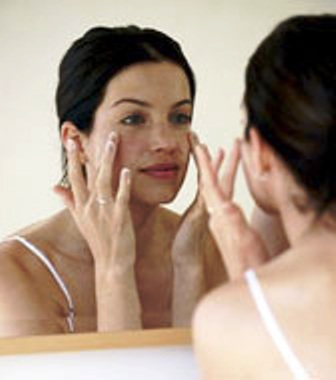 Colors
Light to Dark
Light Color Skin
Dark Colors
Contrast
Words
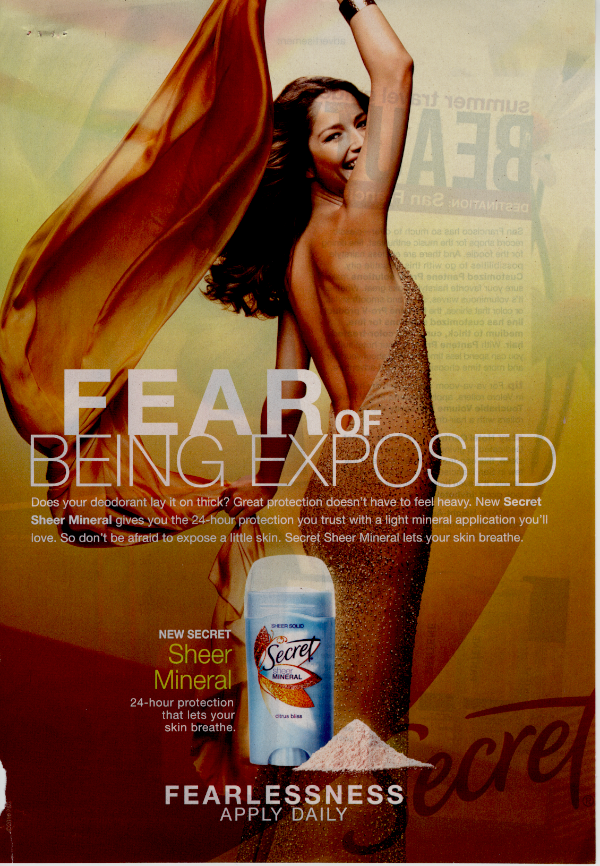 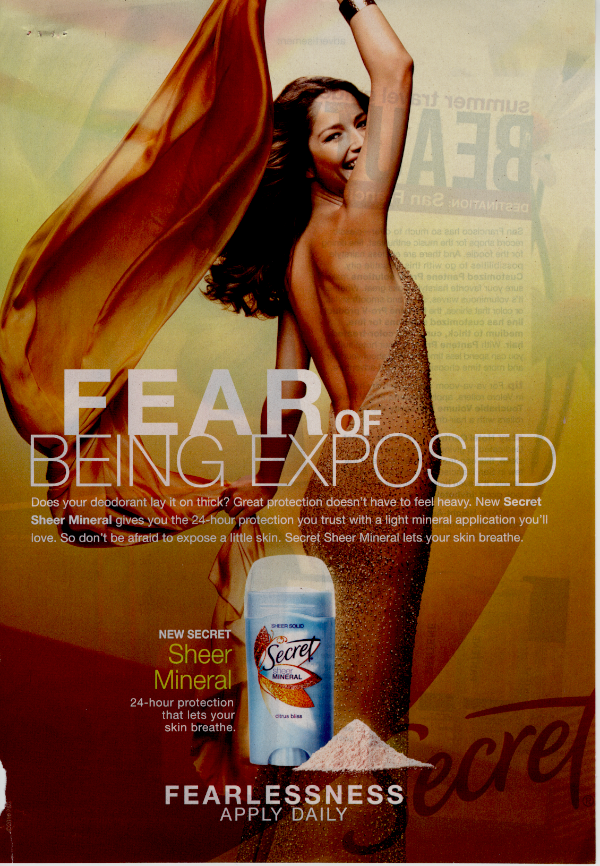 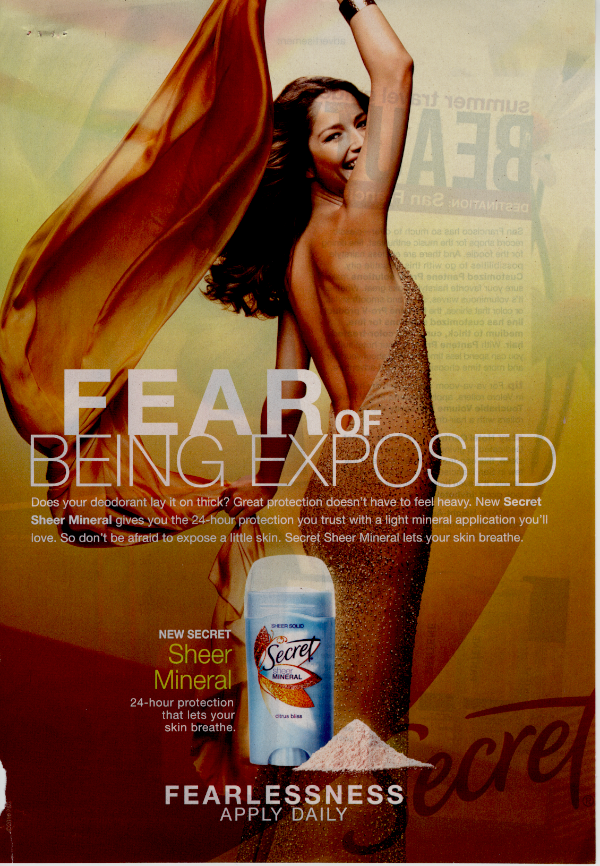 Font
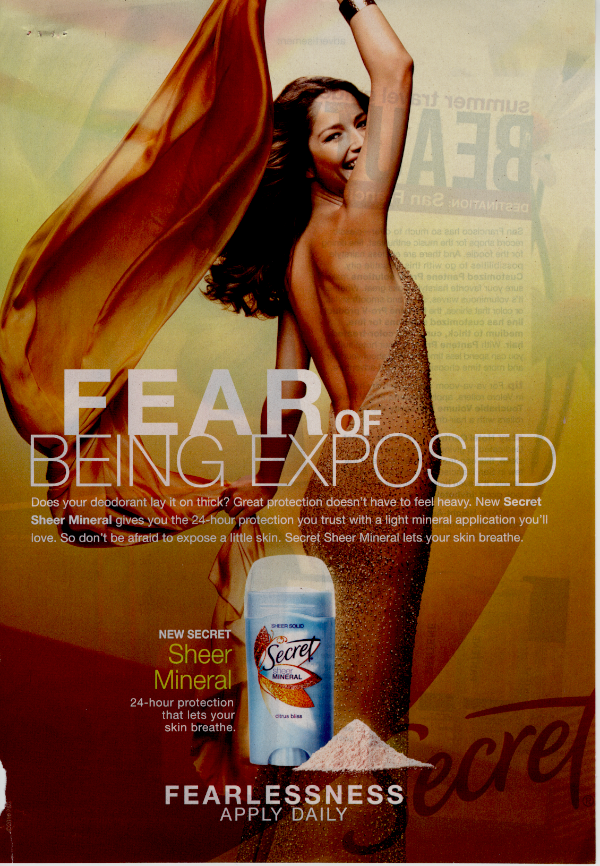 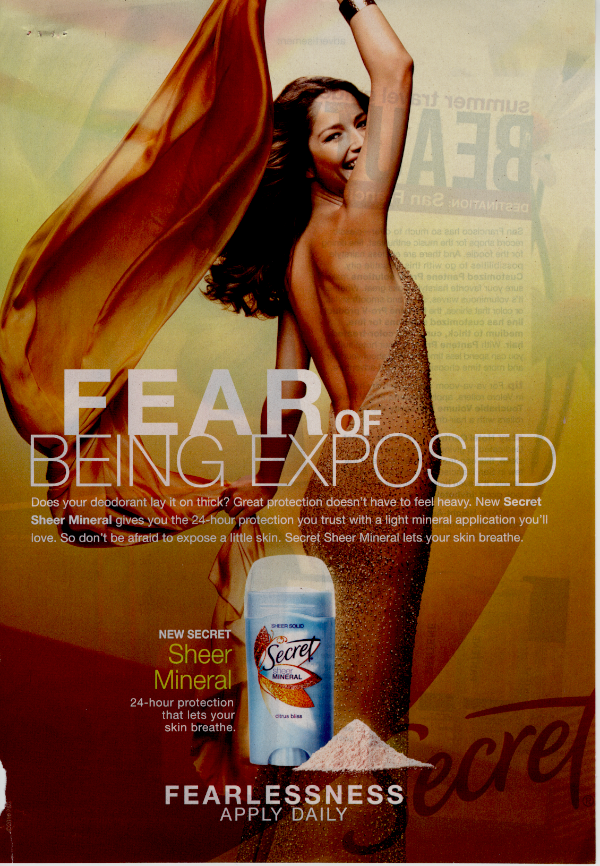 Ethics
Women targeted for health related products
Men are targeted using sex appeal
Exposure of women critical to advertisements success
Conclusion
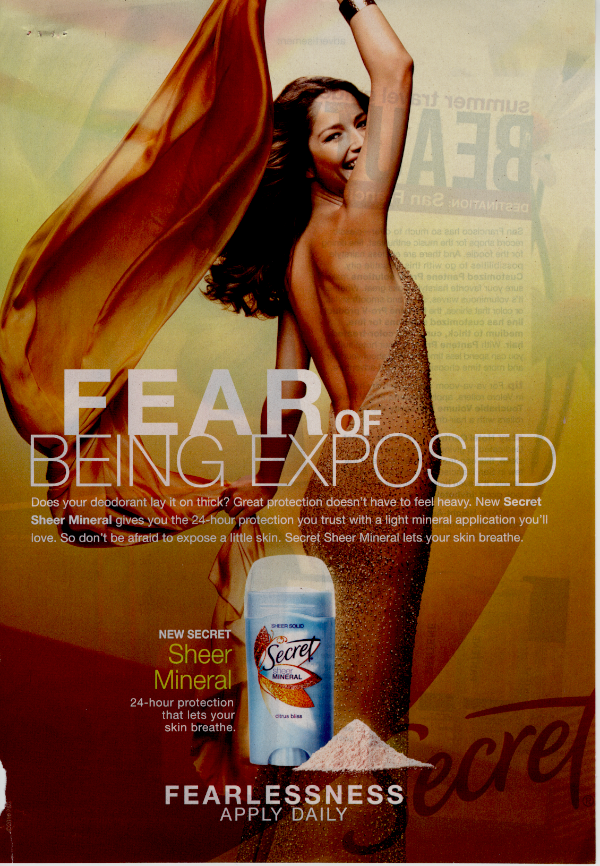 Achieves its purpose
Successfully sells product
References
Where is it from ? http://www.glamour.com/magazine/toc/2010/06/index
Intended Audience http://www.futurederm.com/wp-content/uploads/2008/03/030808-collagen.bmp